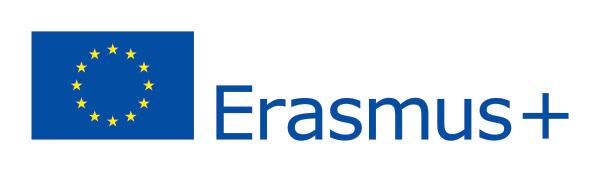 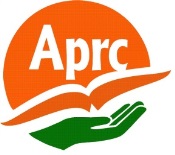 ERASMUS+ programos projektas ……………………………. (pavadinimas)………………………………… (numeris)
..................................... (rengė)
PRIIMANČIOS INSTITUCIJOS PAVADINIMAS
Praktikos laikotarpis
Informacija apie priimančią šalį + instituciją
PRIEŠ IŠVYKSTANT Į PRAKTIKĄ
Aprašyti kaip ruoštasi prieš išvykstant į praktiką (anglų kalba, kultūrinis pasirengimas, atrankos procesas, susitikimai su projektų vadovais, kt.)
PRAKTIKA
Kasdieninės veiklos aprašymas (su nuotraukomis)





Tęsti kitose skaidrėse (kiek reikalinga)
PO PRAKTIKOS
Aprašyti kokius jaučiate pokyčius (ką išmokote, sužinojote, patobulinote, ką pamatėte, kokią patirtį perėmėte, kokią jaučiate naudą ir kt.)
Patarimai kitiems Erasmus+ programos dalyviams
PASTABA
*Visą ataskaitą papildyti nuotraukomis. Įkelti efektus, muziką pagal savo nuožiūrą (šią skaidrę ištrinti).